Weathering and Erosion
Sugar Cube Lab
Step 1
Draw a picture of your sugar cube in your SNB. 
Break down your sugar cube.
Now draw a picture in your SNB.
Step 2
Stack 5 sugar cubes in a paper cup. 
Draw a picture of your sugar cubes in your SNB.
Use the dropper to drop 10 drops of vinegar on the cubes.
Now draw a picture of your sugar cubes in your SNB.
Step 3
Answer the following questions in your SNB.
1.  When did physical weathering take place?  Explain why.
2.  When did chemical weathering take place?  Explain why.
3.  What do you think is the difference between physical and chemical weathering?
Weathering
Physical (Mechanical) Weathering
Rocks are broken down into smaller pieces, but the composition of the rock remains the same
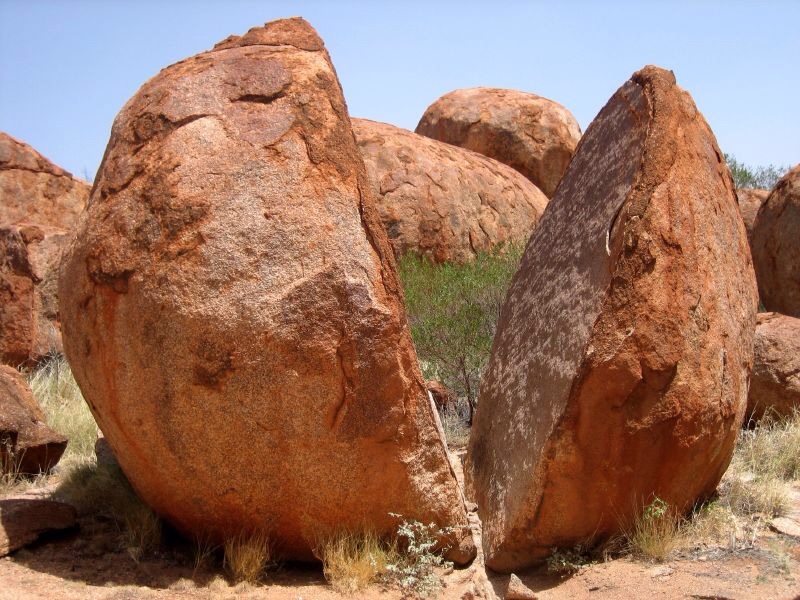 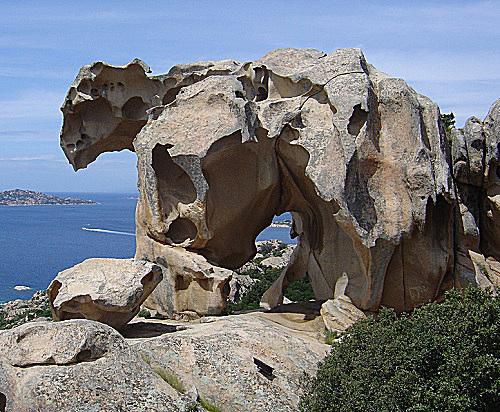 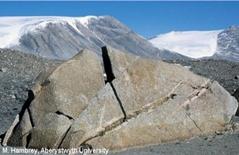 Physical Weathering
Causes of
Plant Roots
Growing plant roots put STRESS on and crack apart rocks
Animal Actions
Tunneling moles and other animals DISPLACE soil and rocks to make their homes
Freeze and Thaw
Water enters crevices in rocks and EXPANDS when frozen, splitting the rock like a wedge
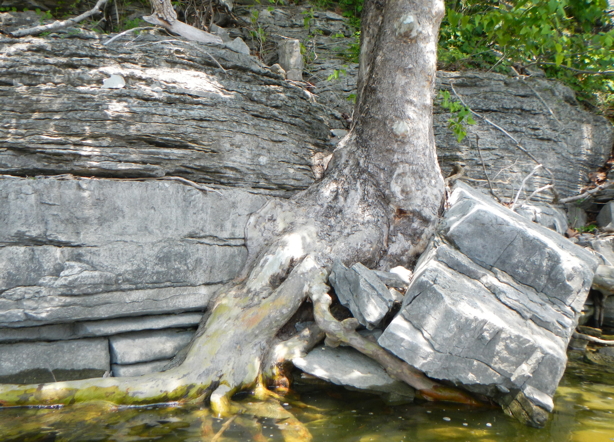 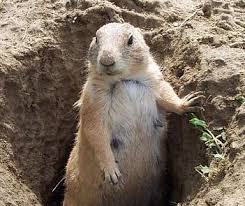 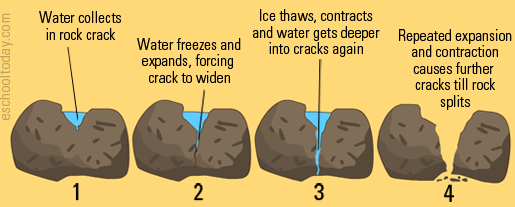 Physical Weathering
Causes of
Heat
Temperature changes cause rocks to expand and contract
Wind Abrasion
Wind carries mall particles that sandblast rock surfaces as they move
Running Water
As water moves past rock quickly it breaks off small particles
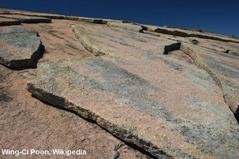 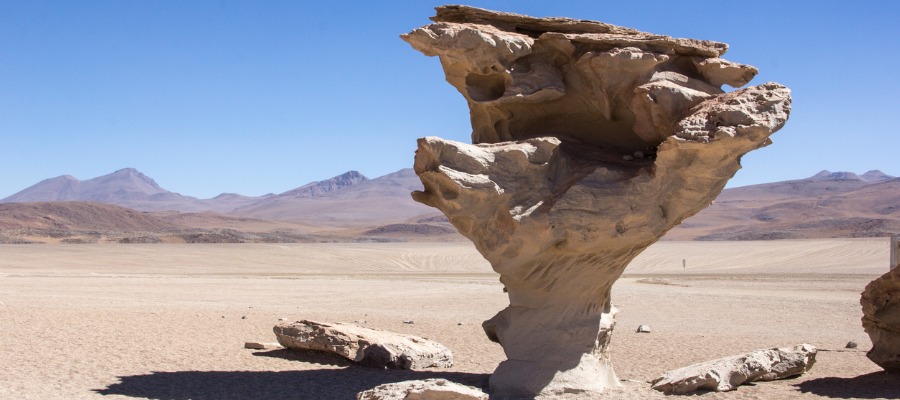 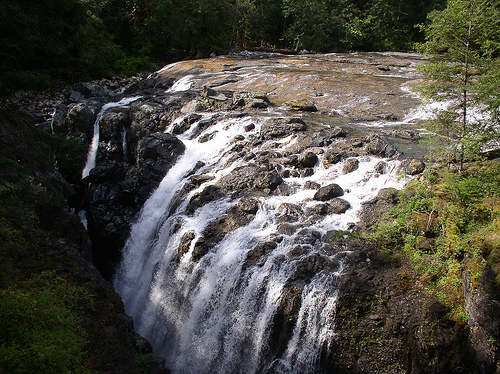 Weathering
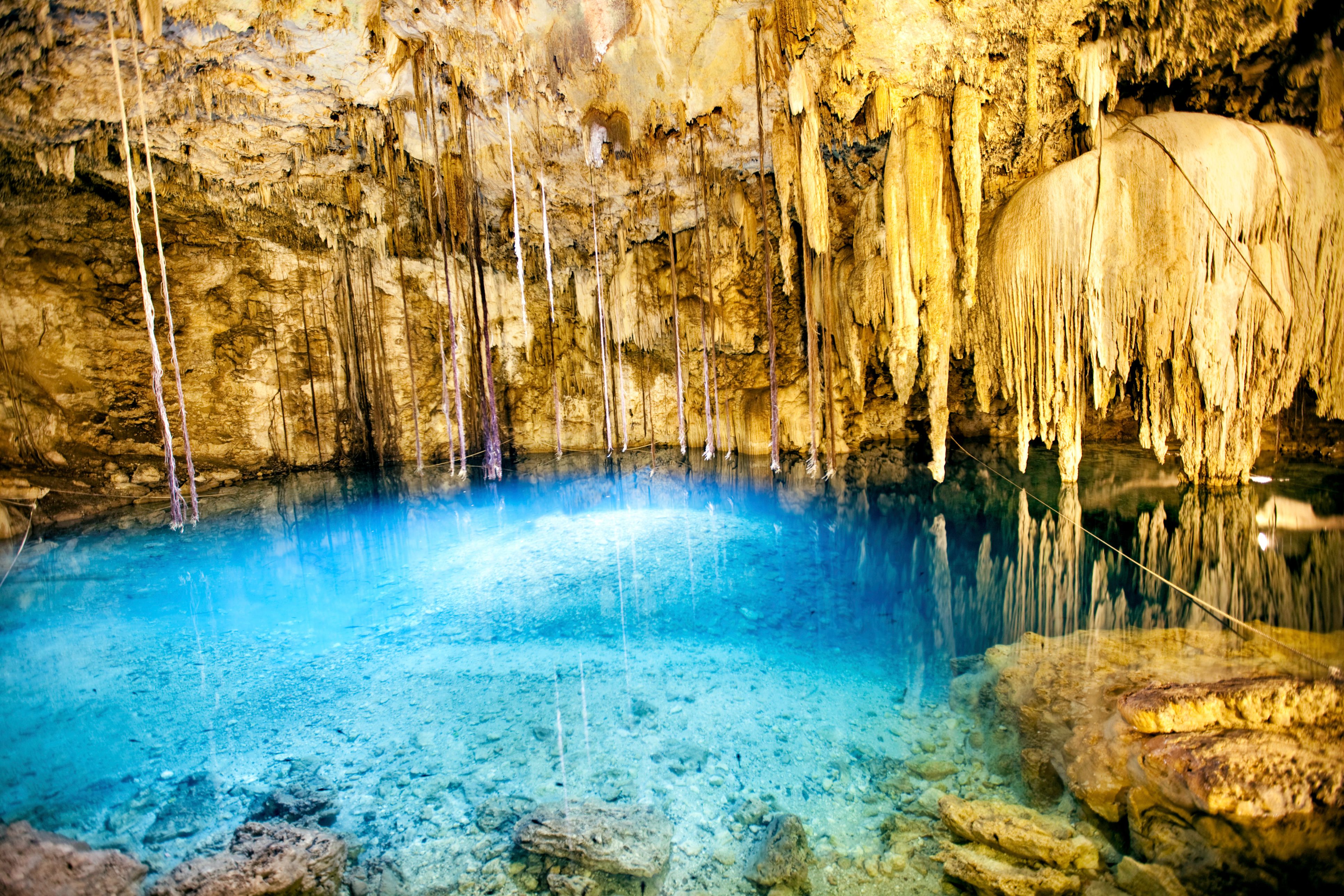 Chemical Weathering
Chemical reactions break down the bonds that hold rocks together, forming new substances
Chemical weathering happens more in places where there is a lot of water and warmer temperatures
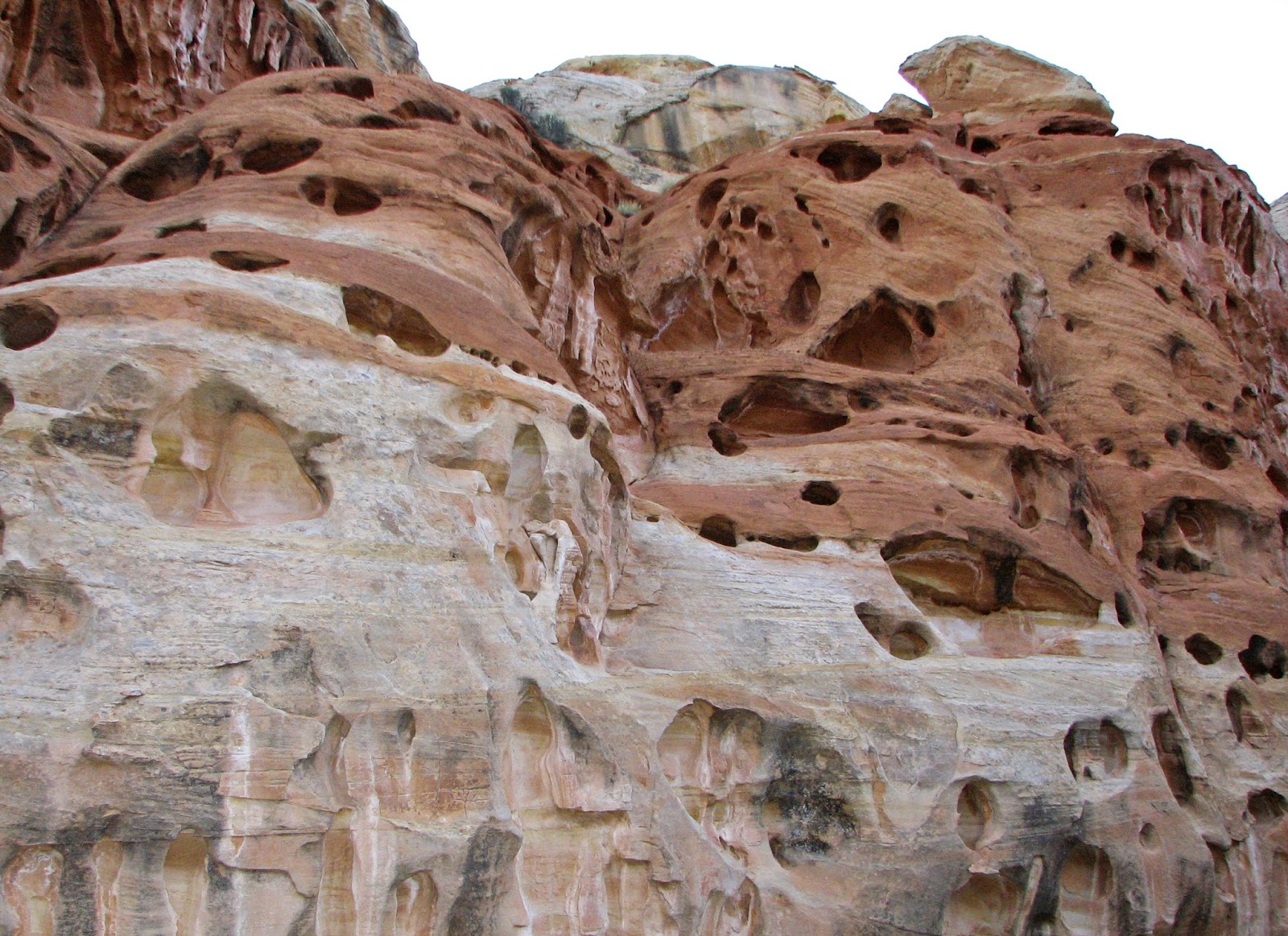 Chemical Weathering
Causes of
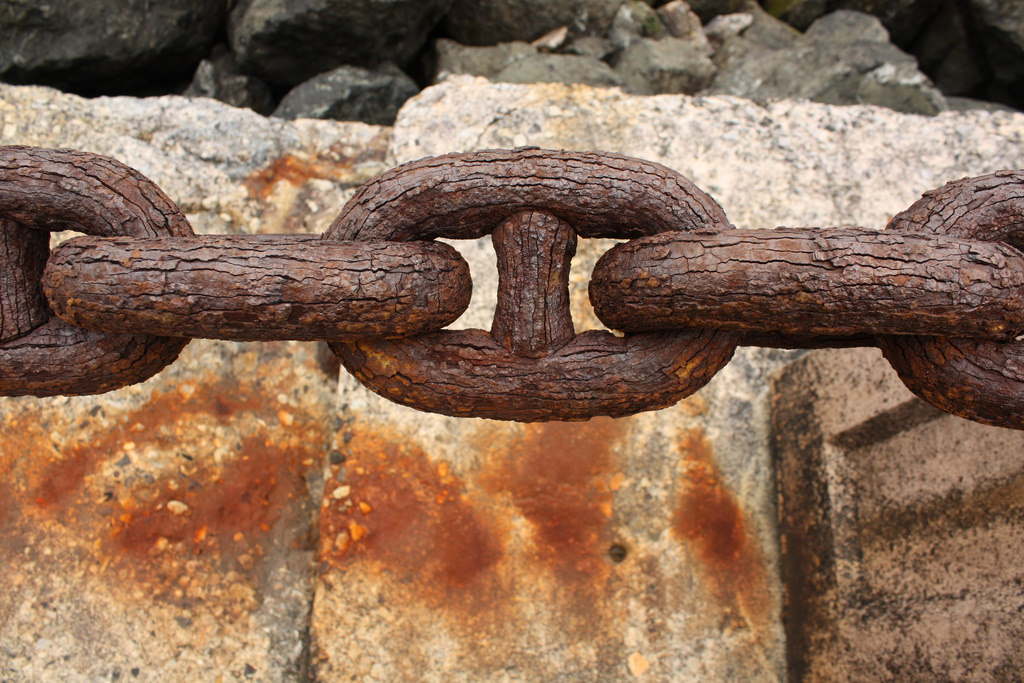 Oxidation
The reaction of minerals with oxygen.  Iron containing rocks oxidize (RUST) when water, iron, and oxygen combine
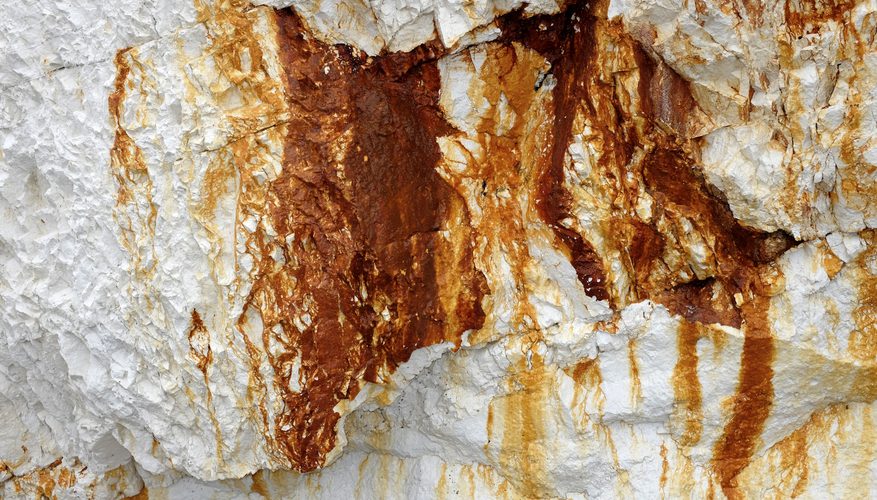 Chemical Weathering
Causes of
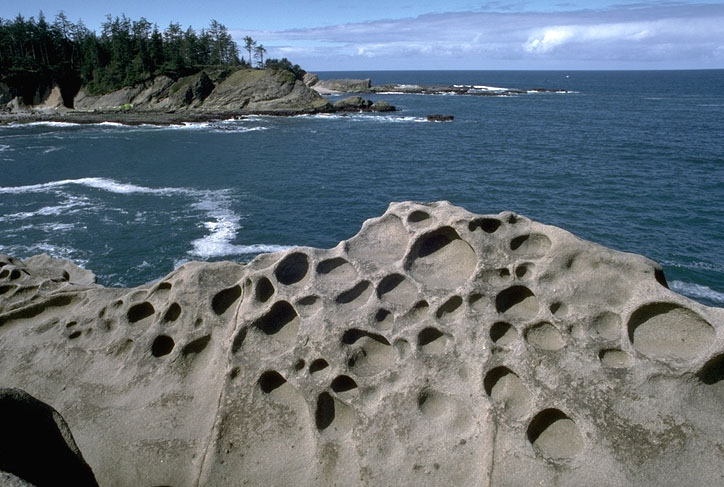 Carbonation
The reaction of rock minerals with carbonic acid.  Rainwater can become slightly acidic by absorbing carbon dioxide in the atmosphere.  This reacts with the mineral grains in the rock giving rise to new minerals and salts
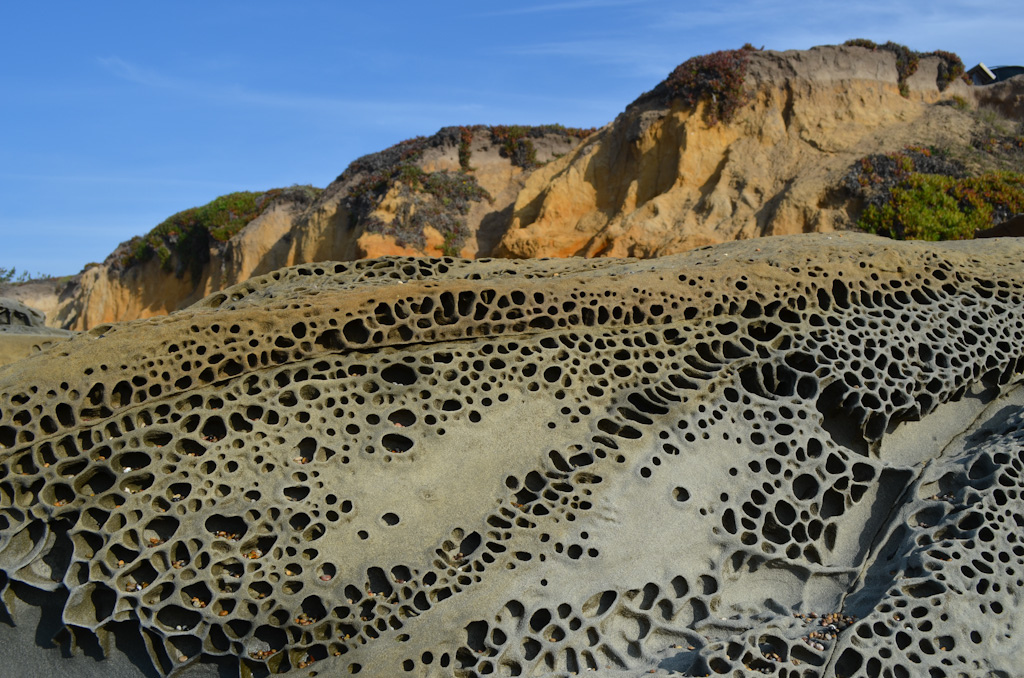 Chemical Weathering
Causes of
Hydrolysis
The reaction of rock minerals H2O.  The water changes the composition and size of the minerals in some rocks making them easier to break apart
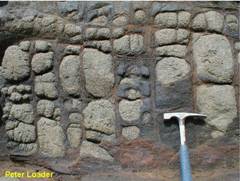 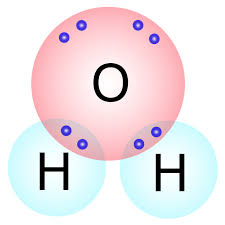 Weathering
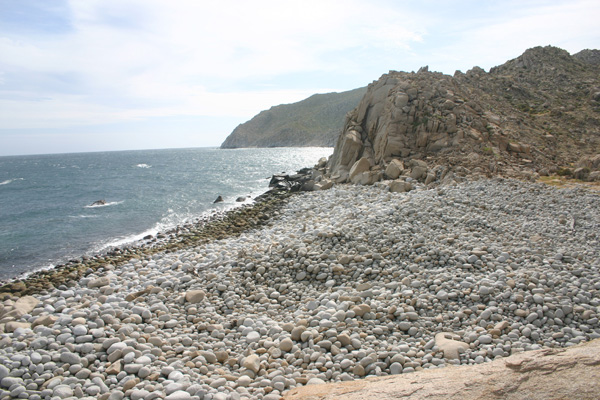 Sediment:  
Material formed from rocks broken down by weathering
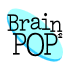 Erosion
Erosion:  
Moving sediment from one location to another


Deposition
Laying down eroded material
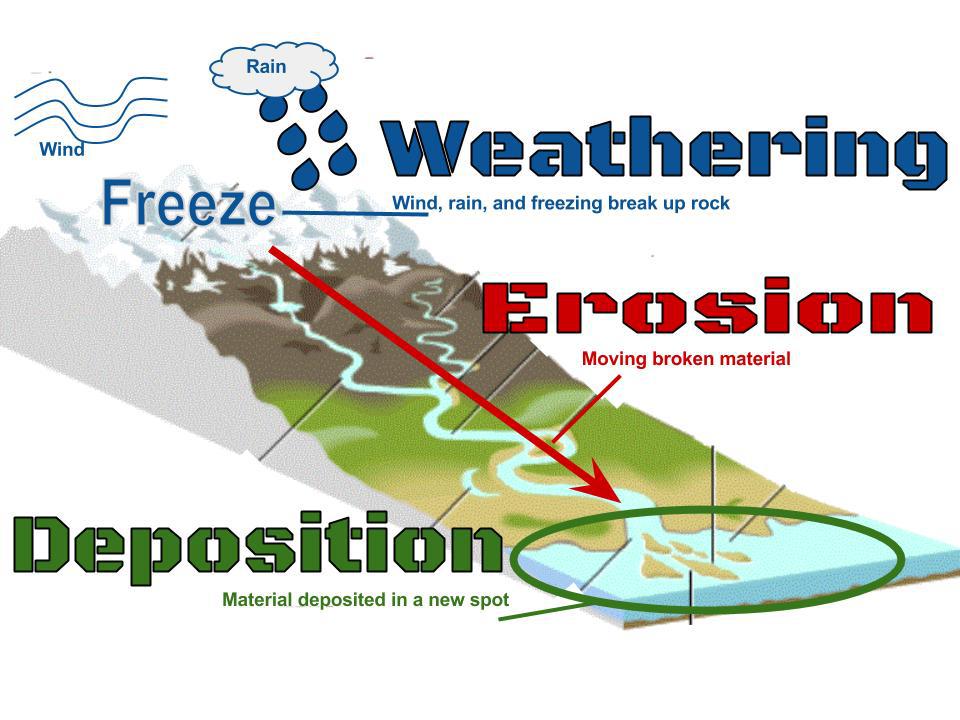 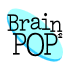 Erosion
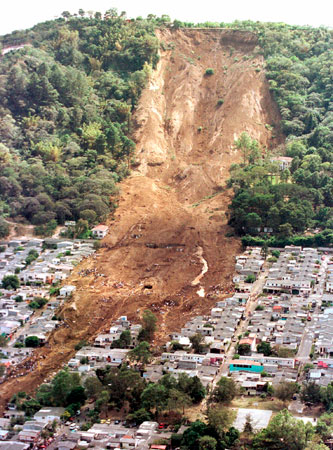 Gravity
Provides energy for erosion
Causes material to move downhill
Mass wasting
Downhill movement of a large mass of rocks or soil
Example
Landslide
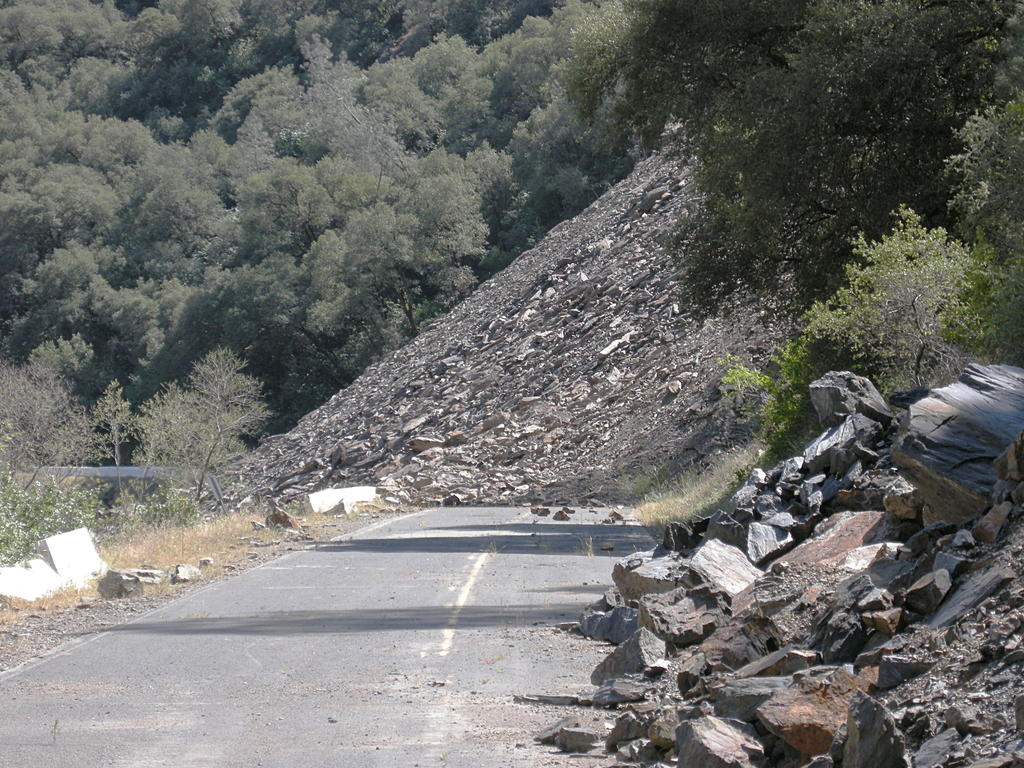 Erosion
Water
Causes most erosion and transport of sediments
Faster flowing water moves the most sediment
Slowing water deposits sediment on sides of river
Delta
Sediment deposited as it enters oceans or lake creating
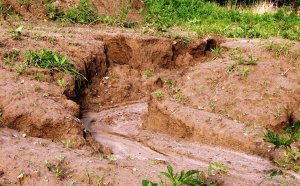 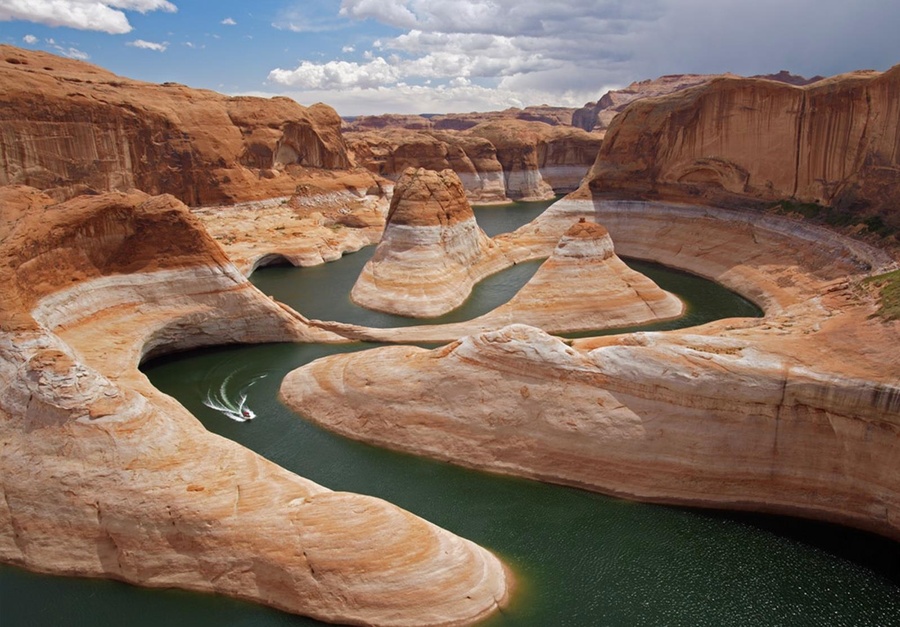 Erosion
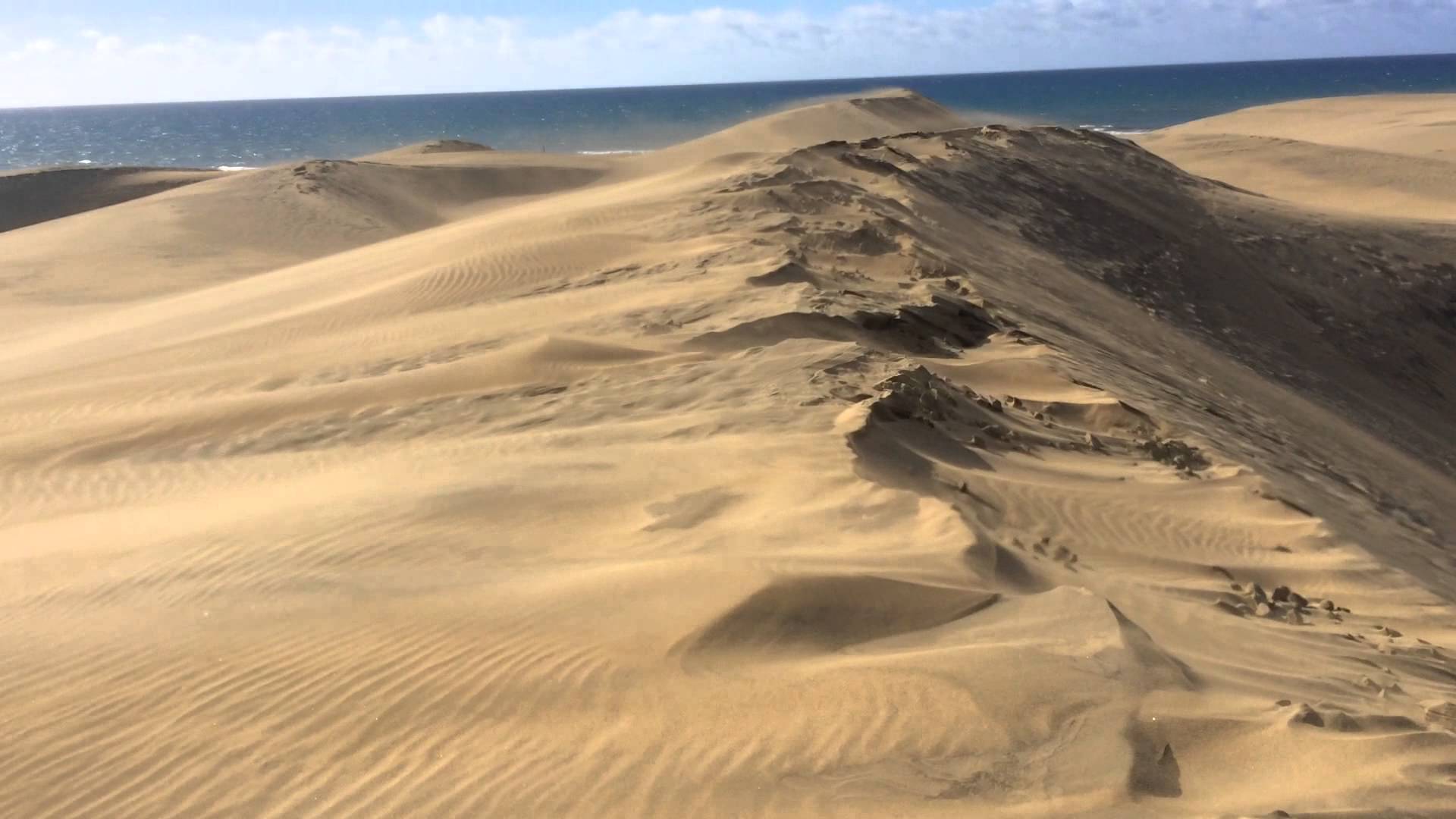 Wind
Changes landforms in deserts
Slowly weathers and erodes solid rock
Forms ripples and sand dunes
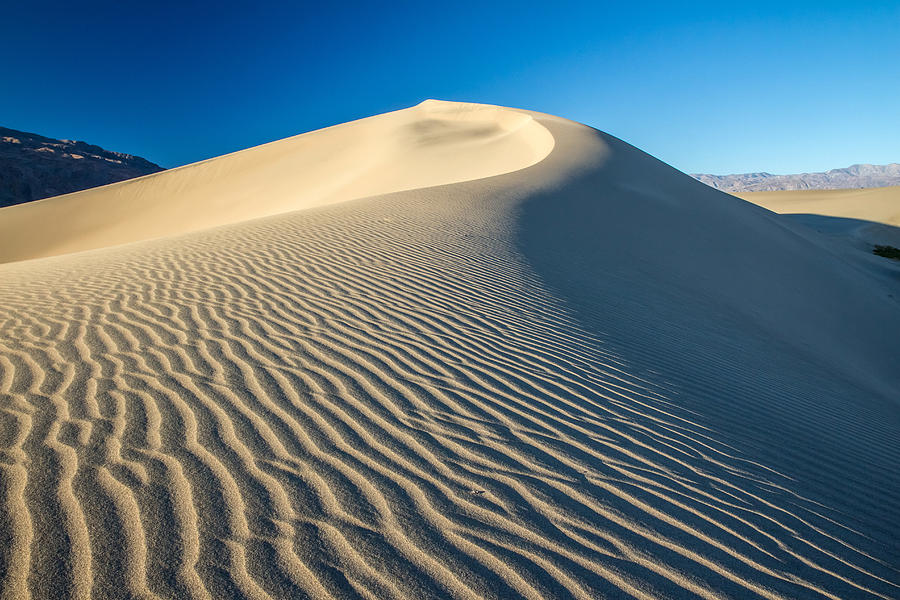 Erosion
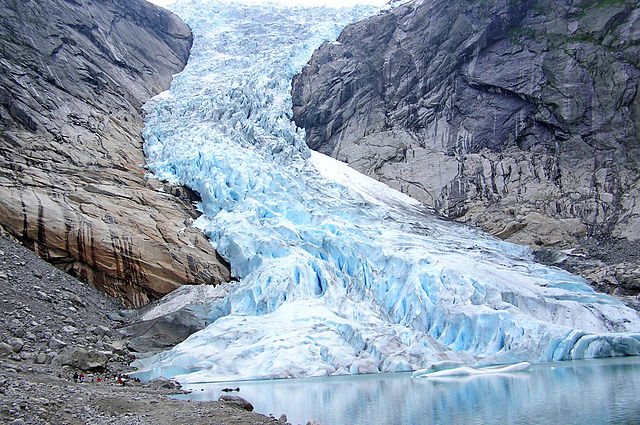 Ice
Glaciers
Large masses of ice, formed by snow accumulation on land, that move slowly across earth’s surface
Sliding and flowing ice weathers and erodes rock
Glaciers carry away sediment
When glaciers melt, sediment is deposited
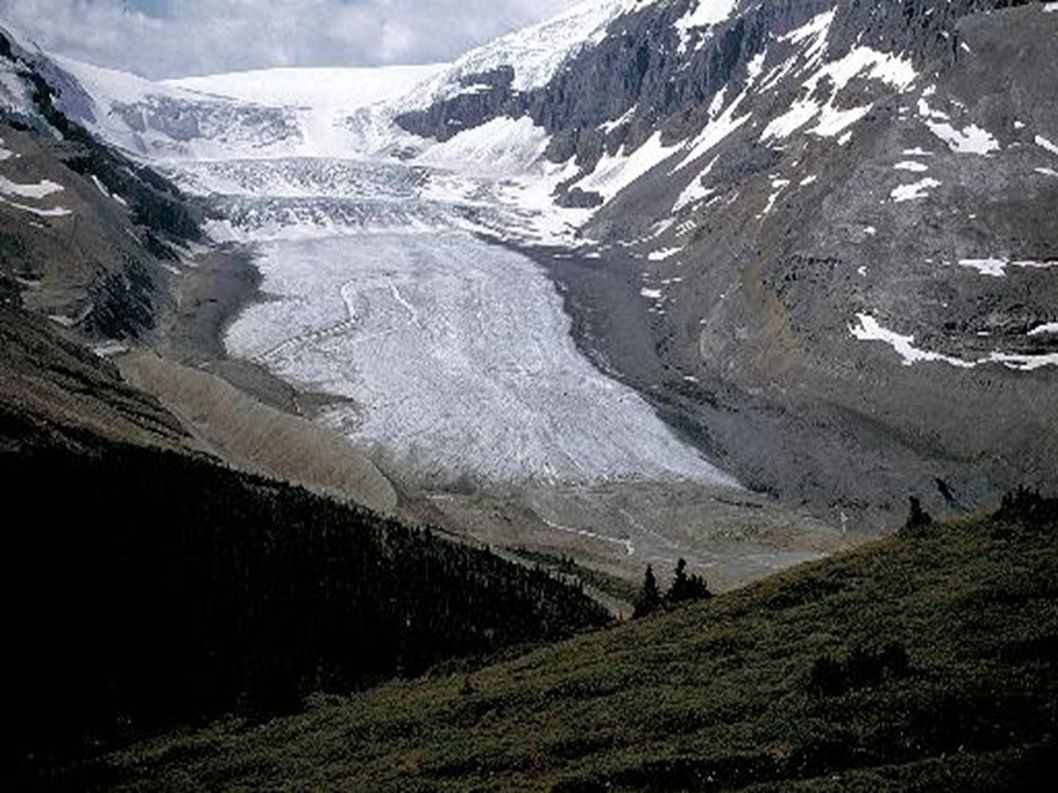 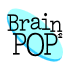 Erosion
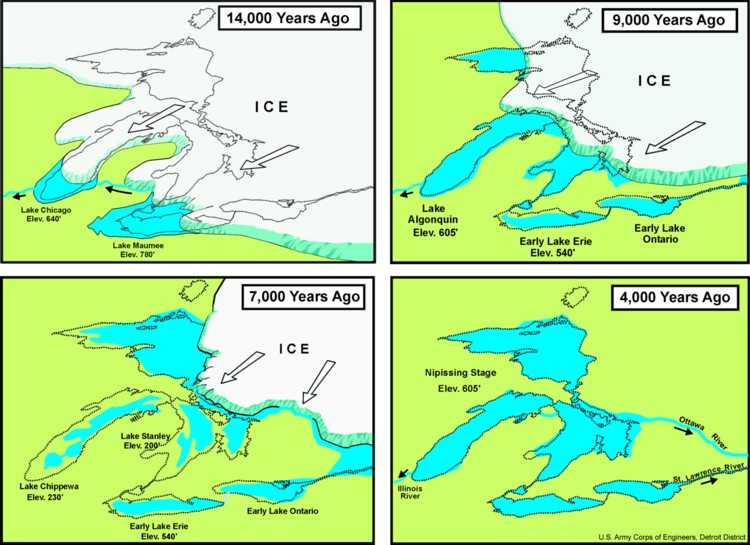 Erosion LAB
Science Question:  Which type of soil, grassy soil, sand, soil, or rooted soil, will best withstand the effects of erosion?
Hypothesis:
Independent Variable:
Dependent Variable:
Constants:
Procedure:
Use the straw to blow three big gusts at each type of soil.
Answer question 1.
Use the eye dropper to drop 10 drops on each type of soil.
Answer question 2.
Use the wood pieces to build a small house on each type of soil.
Answer question 3.
Use the squirt bottle to spray ten sprays on each type of soil.
Answer question 4. 
Use the cup of water to pour on each type of soil.
Answer questions 5 and 6.